The Gospel in a Window
Or, A window on the Gospel
Newark Christian Fellowship
16 February 2020
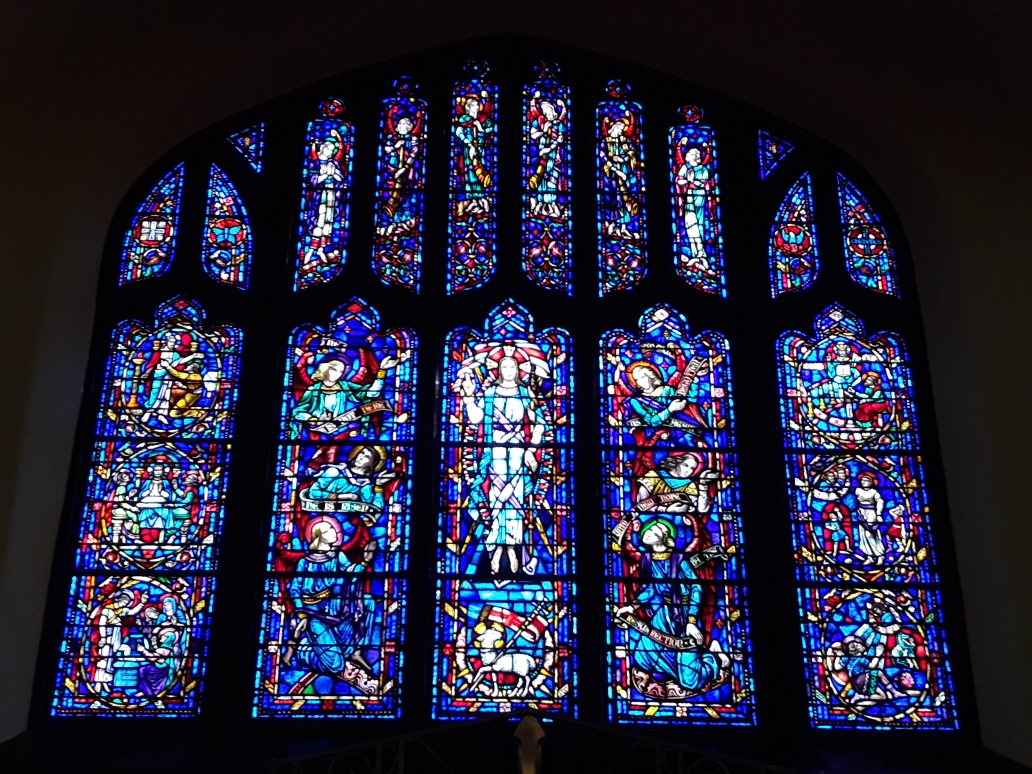 Elias G. Heller
(27 April 1837-22March 1912)
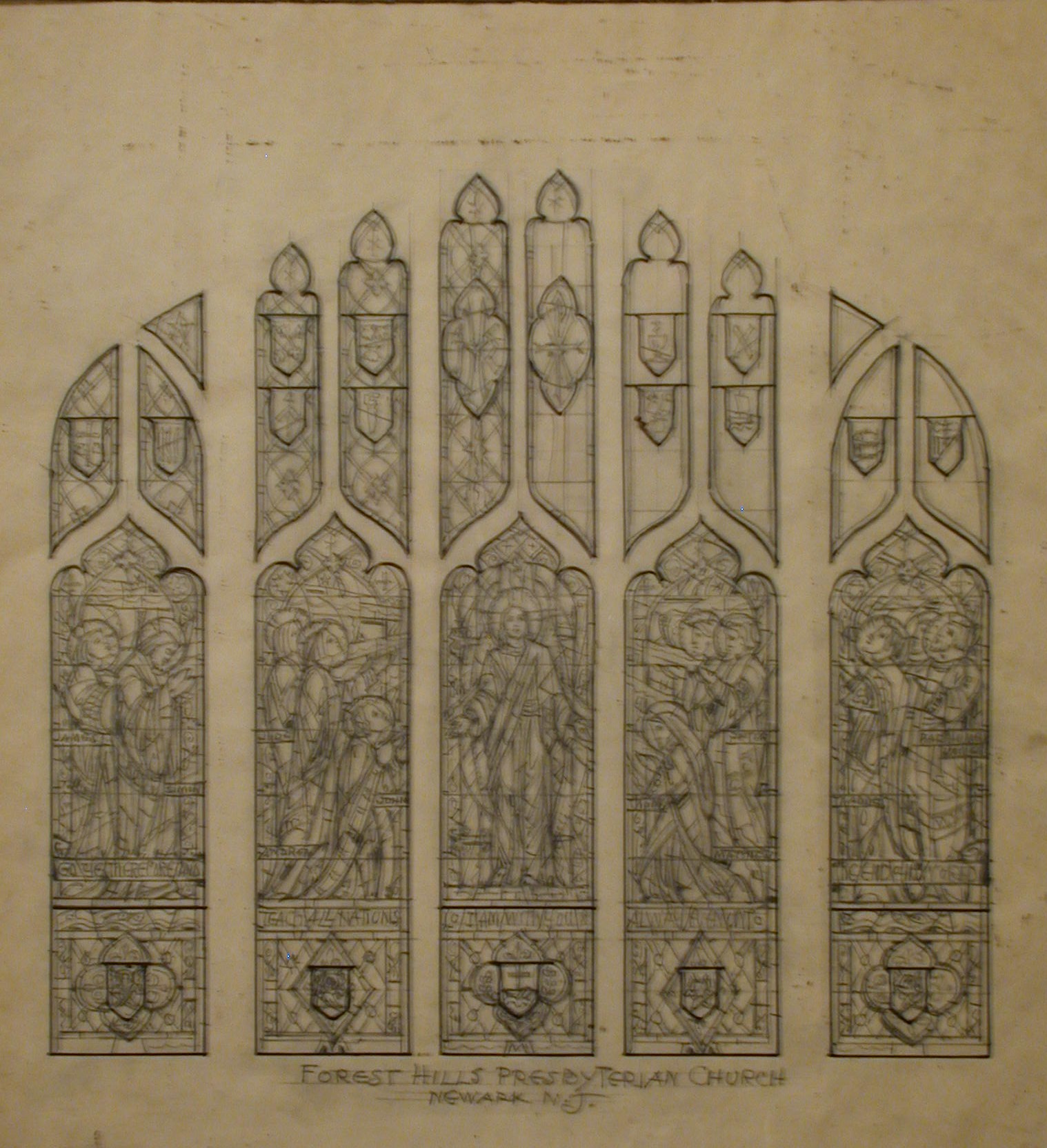 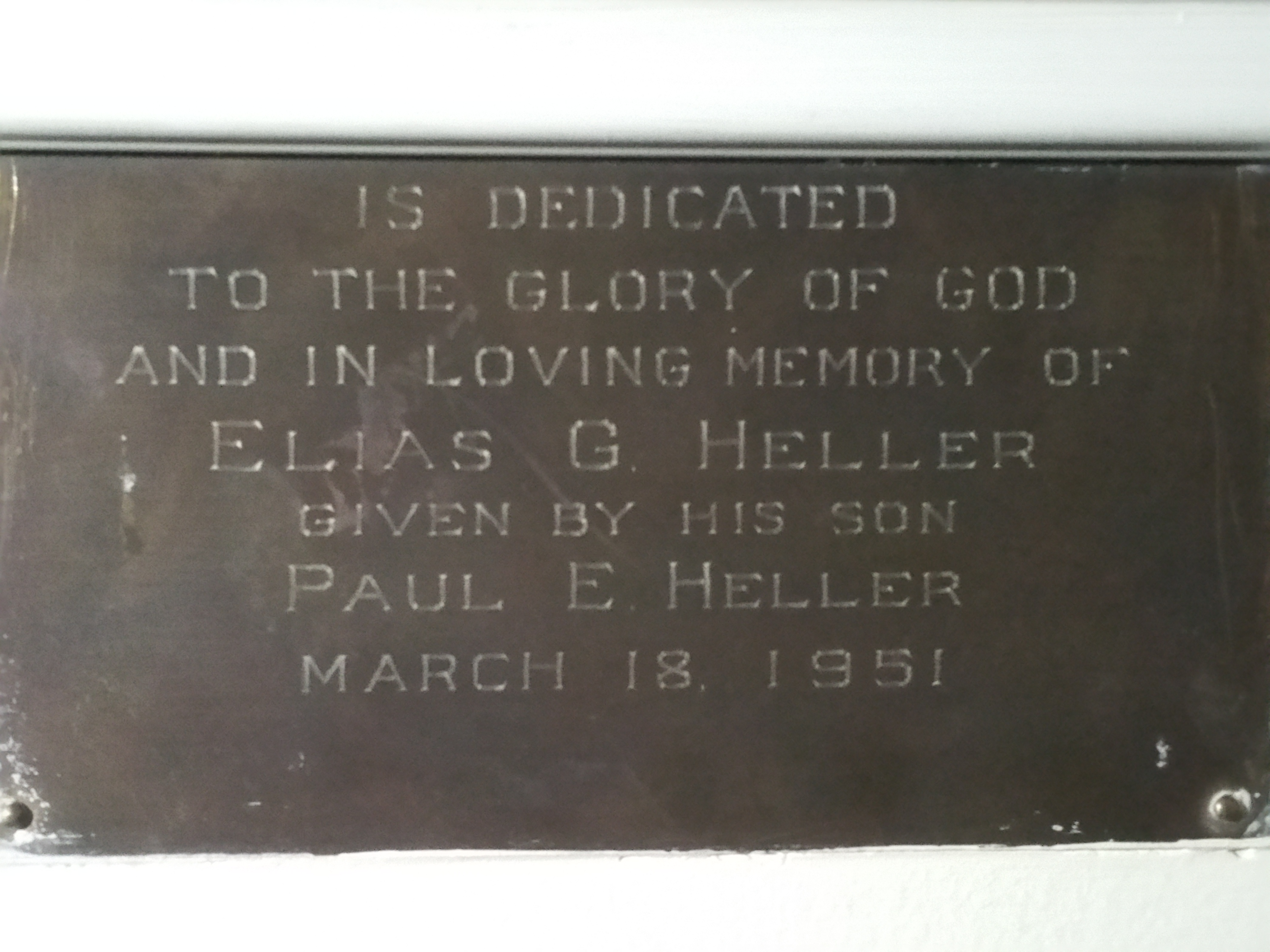 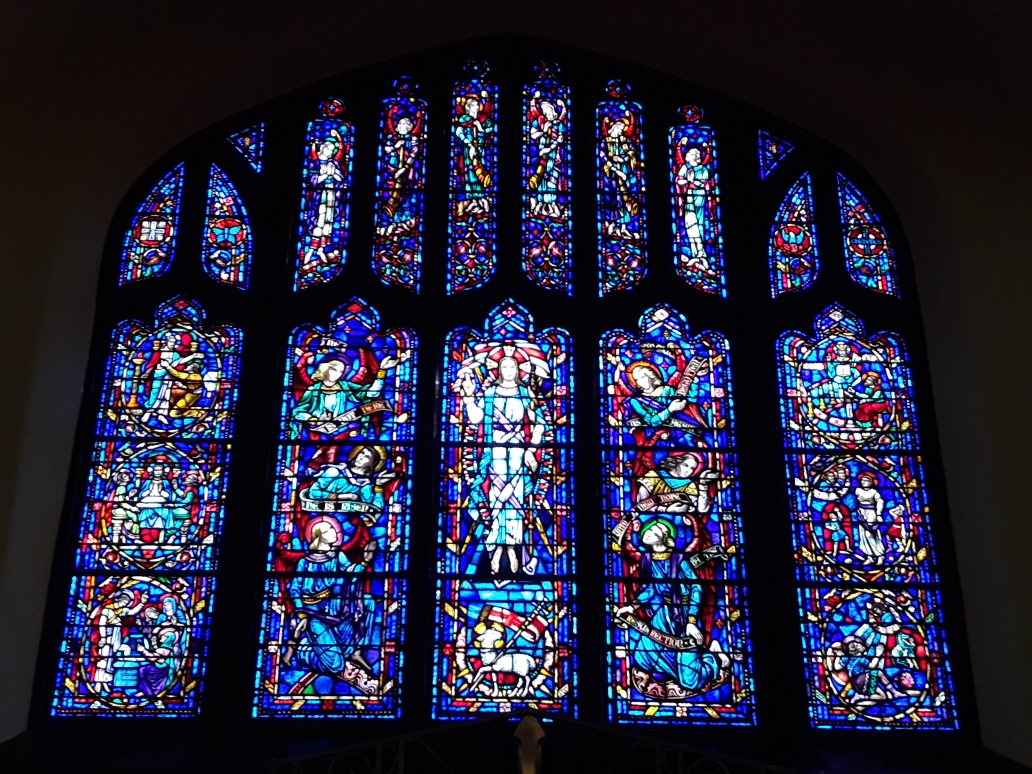 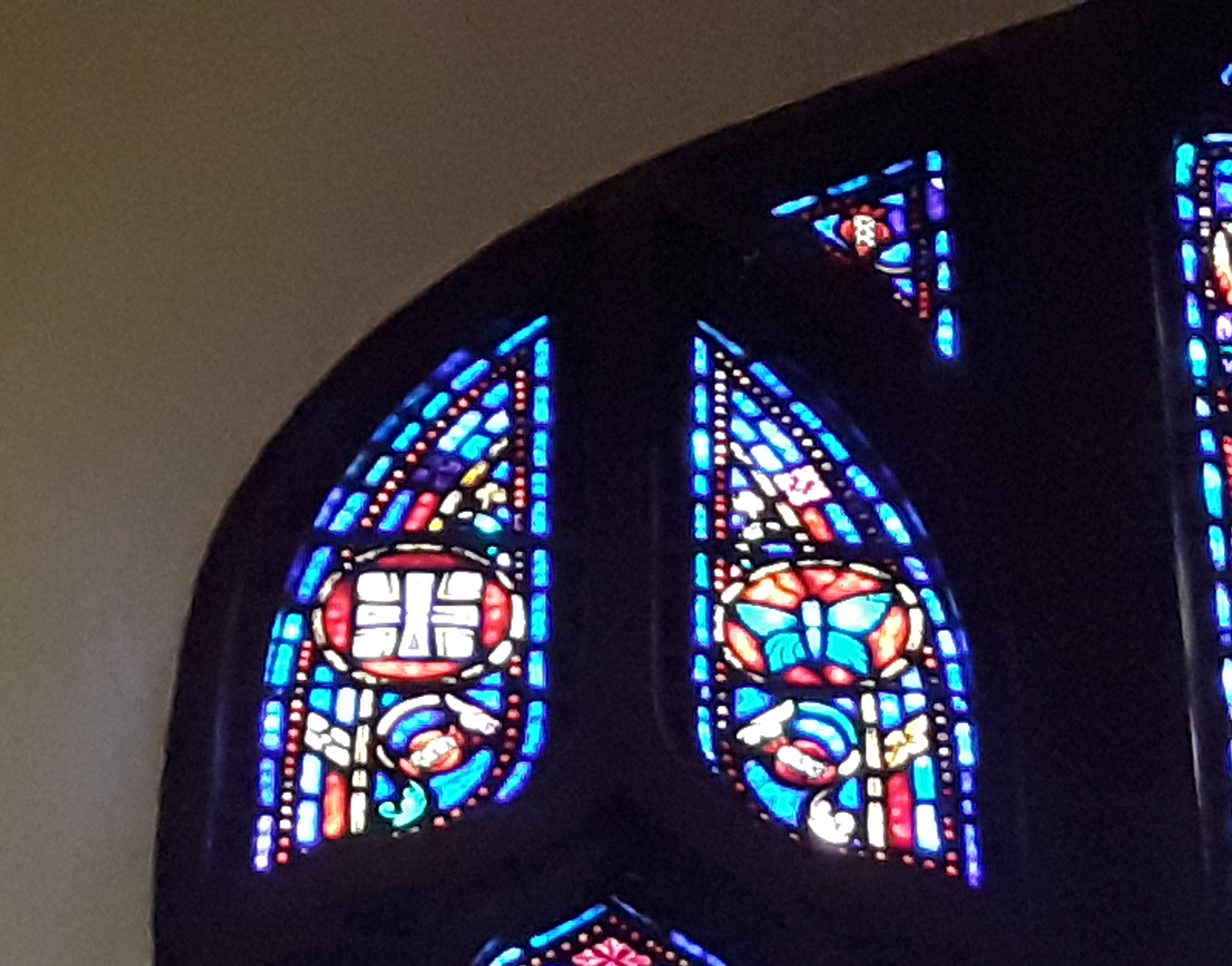 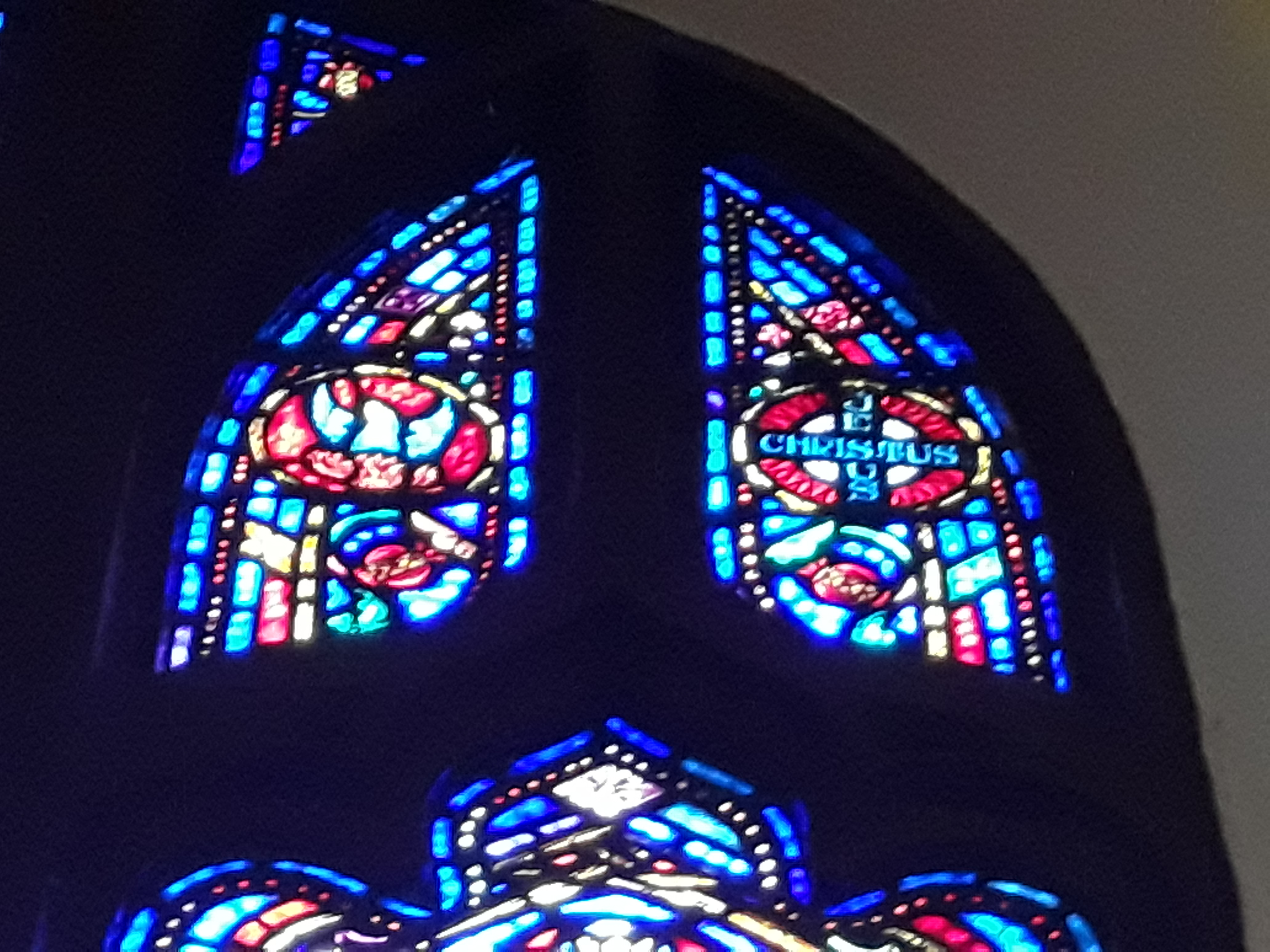 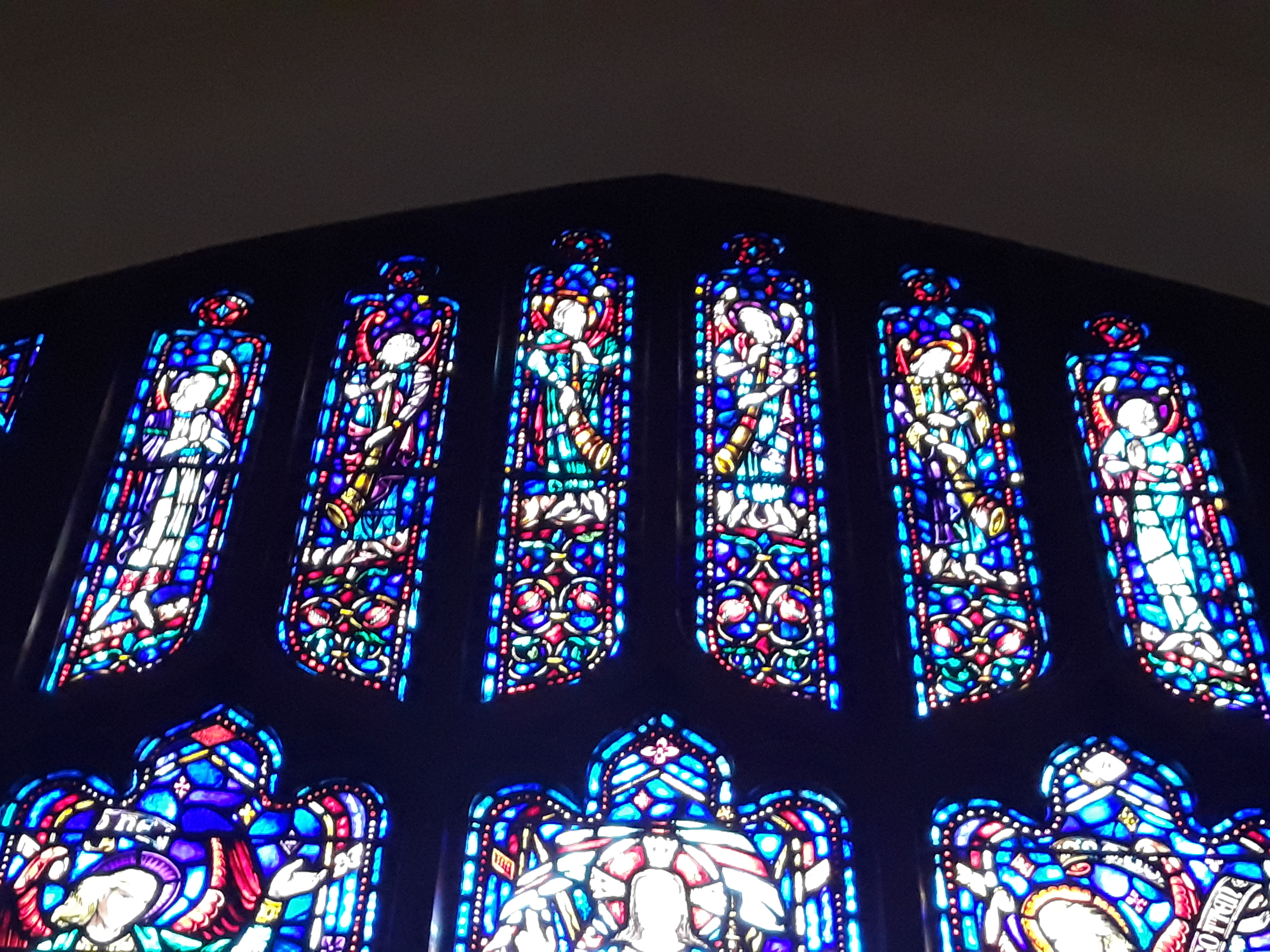 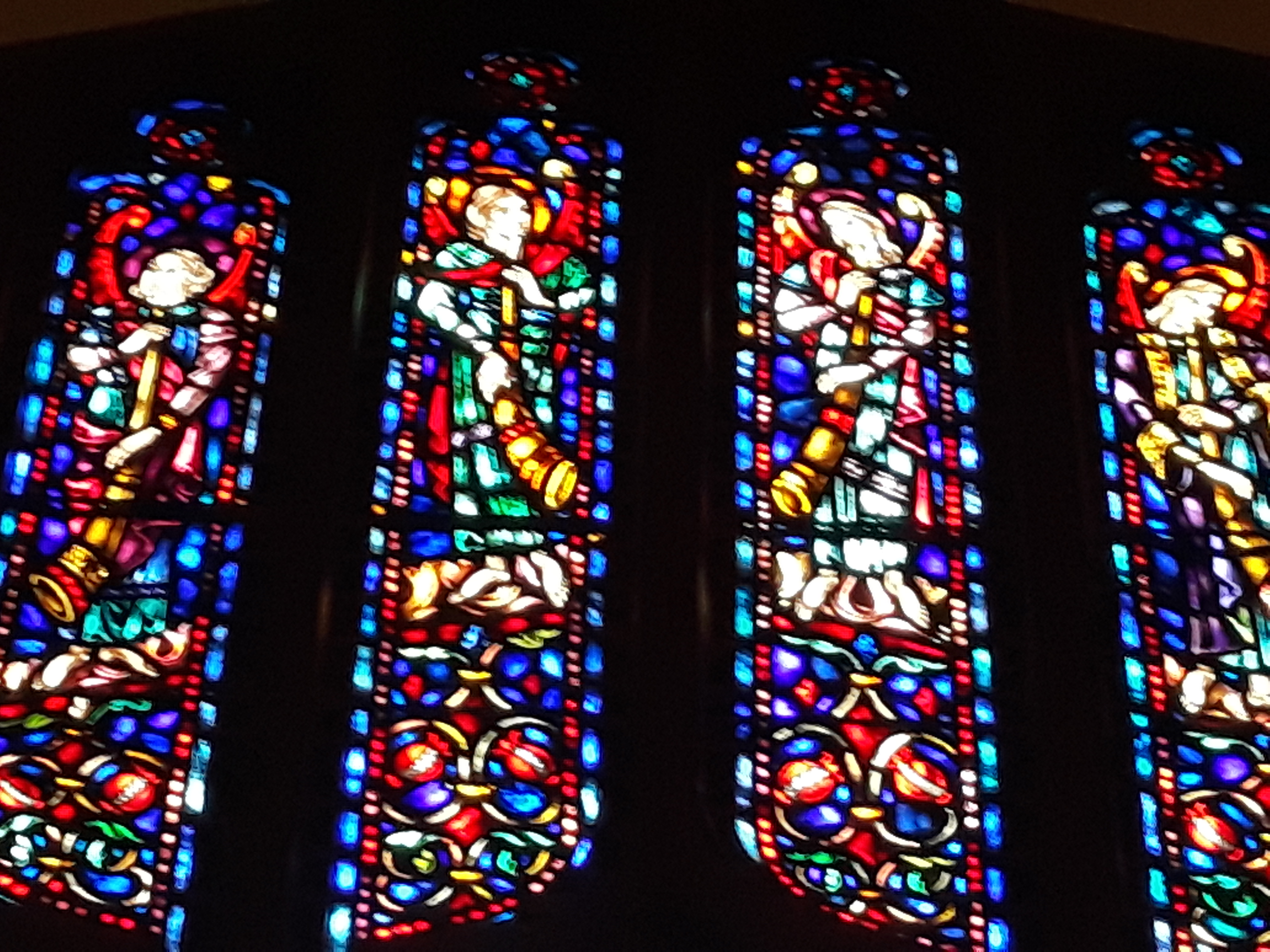 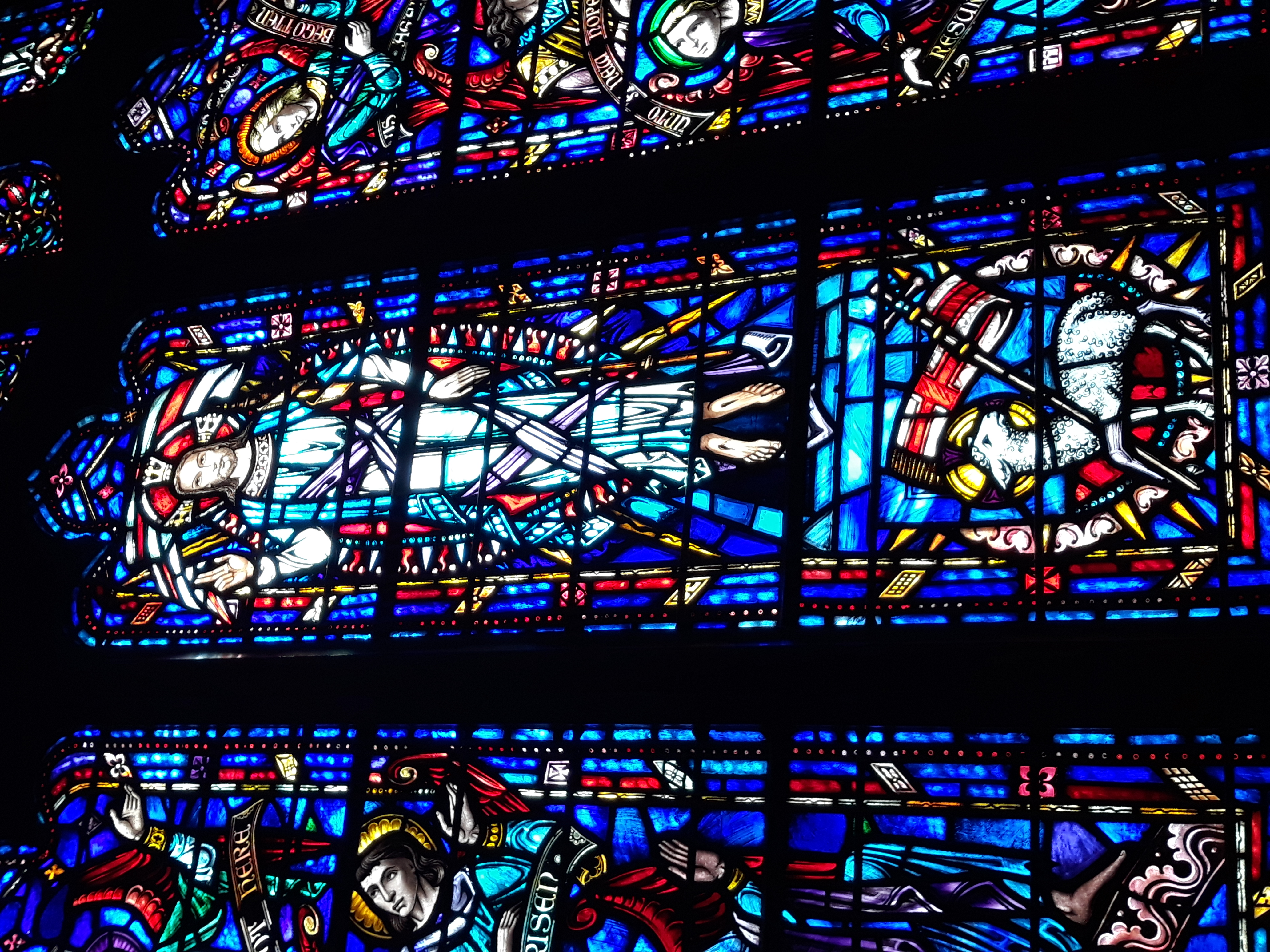 AGNUS DEI
The Lamb of God
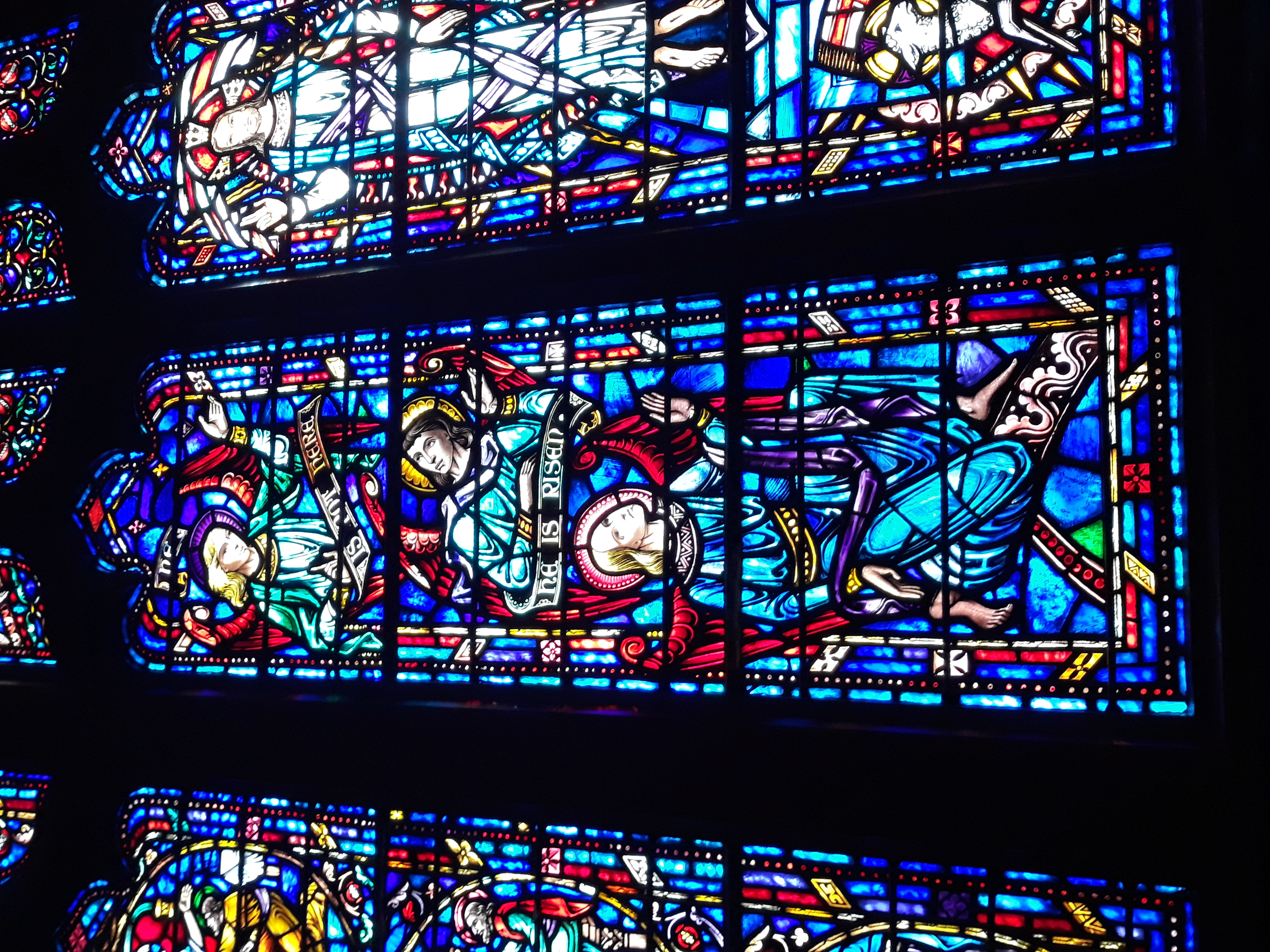 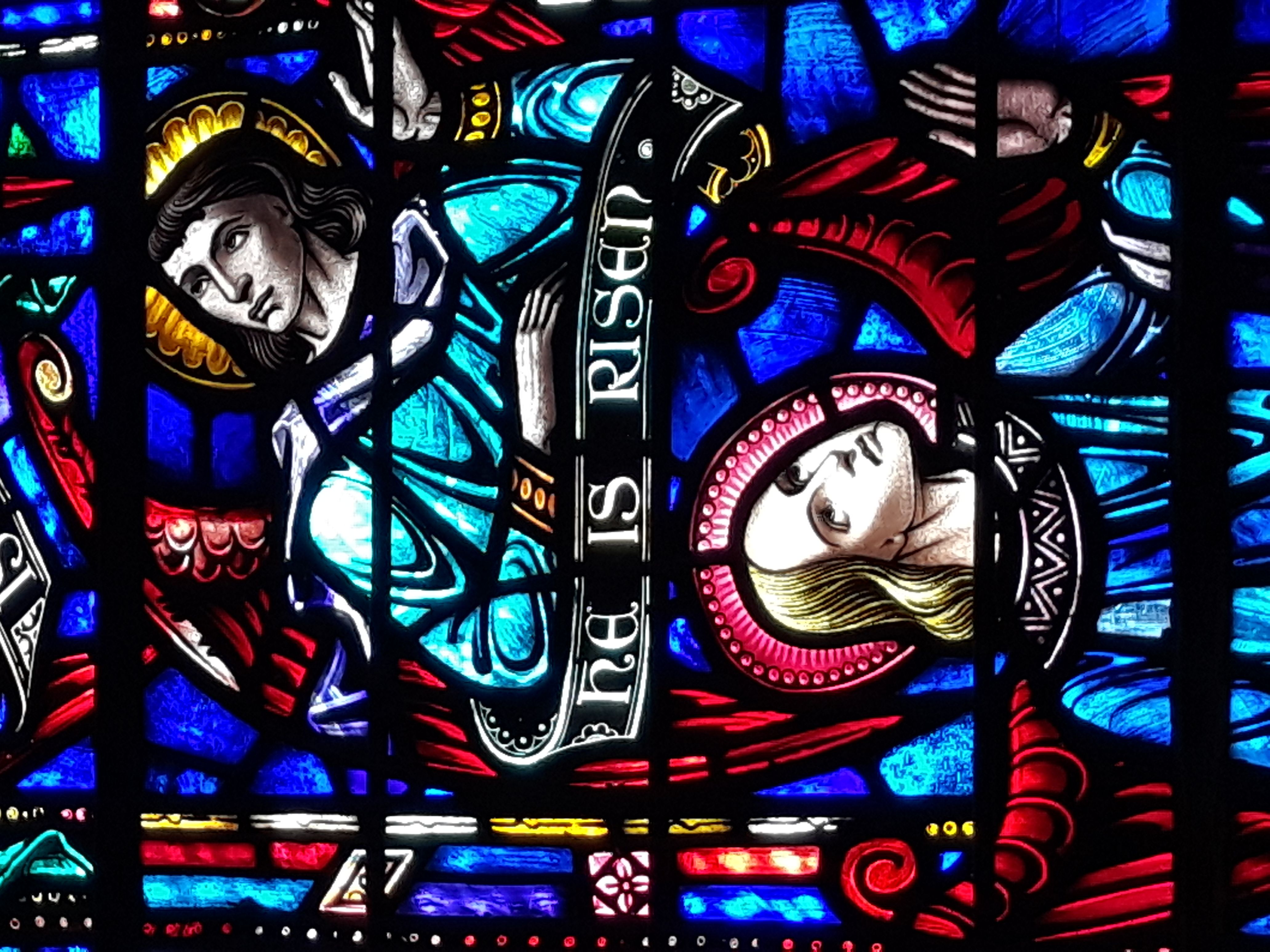 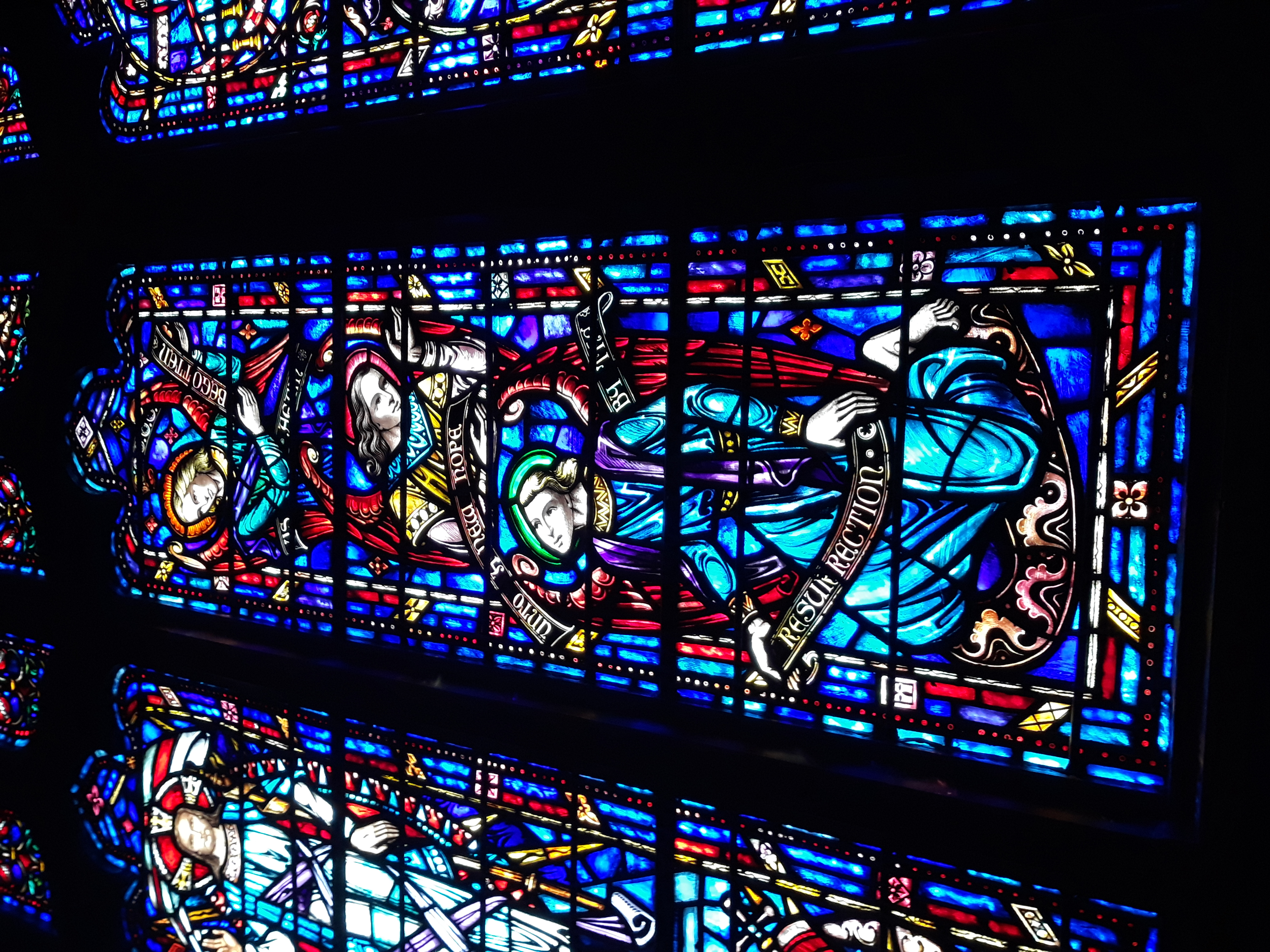 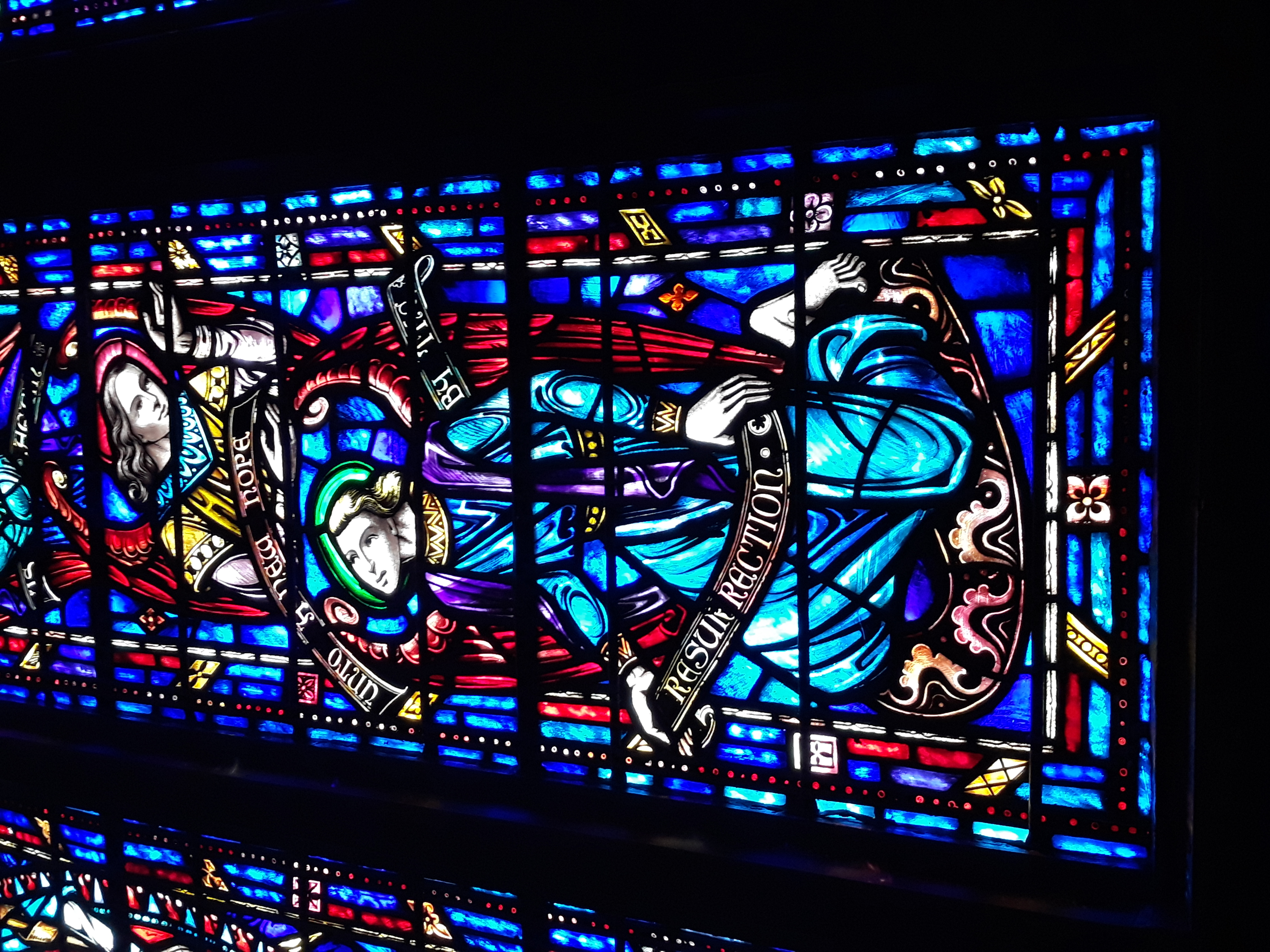 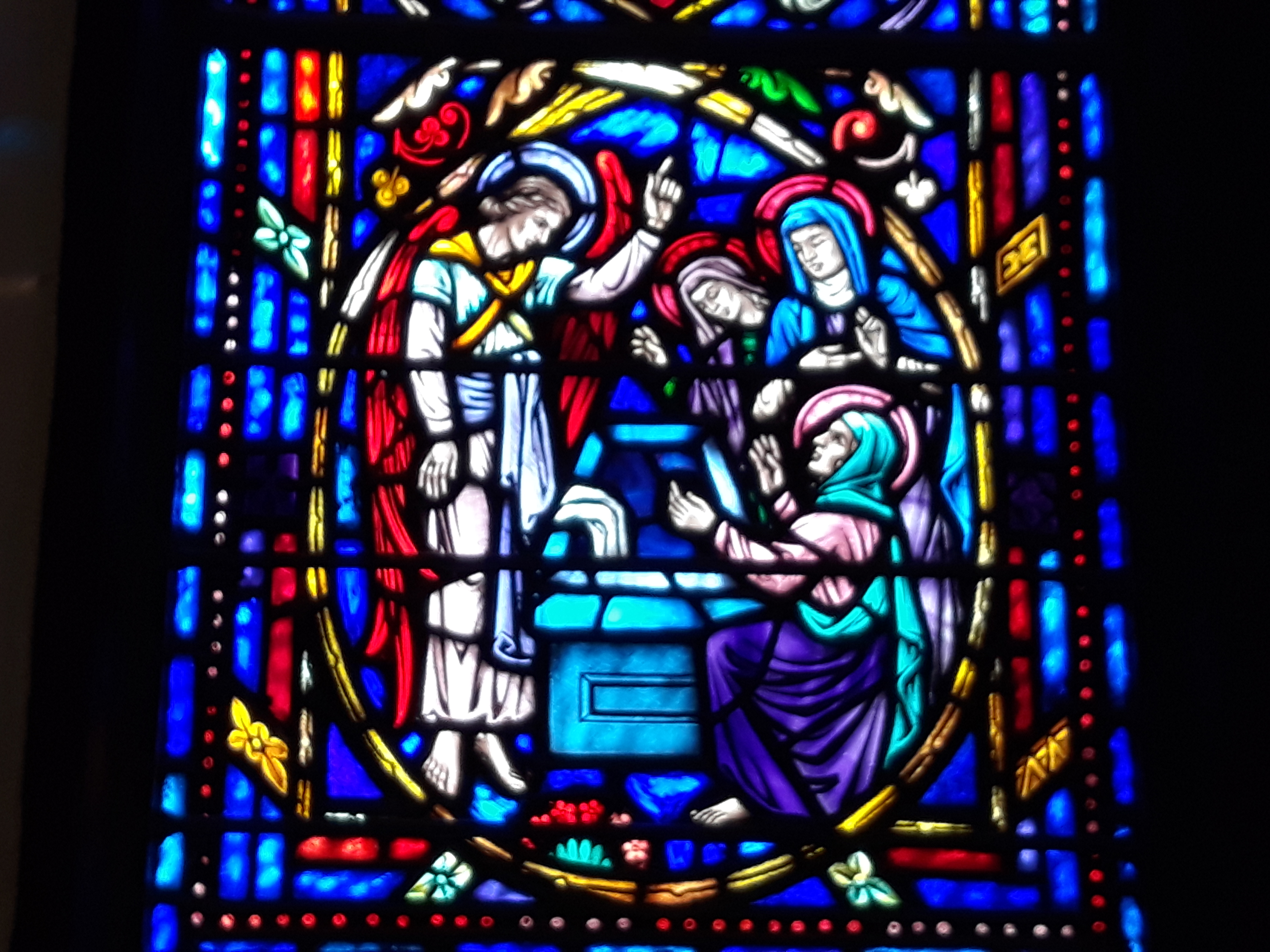 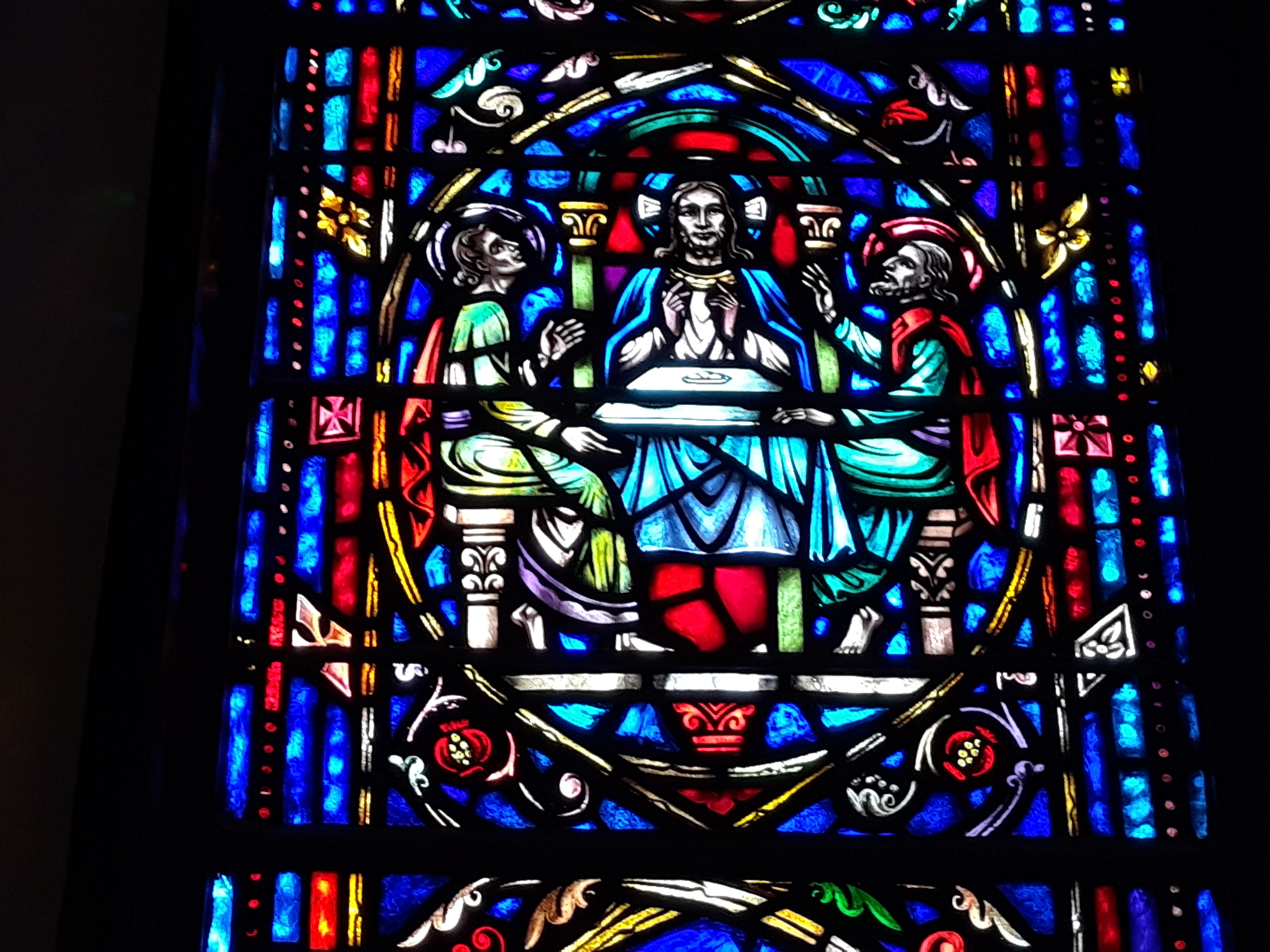 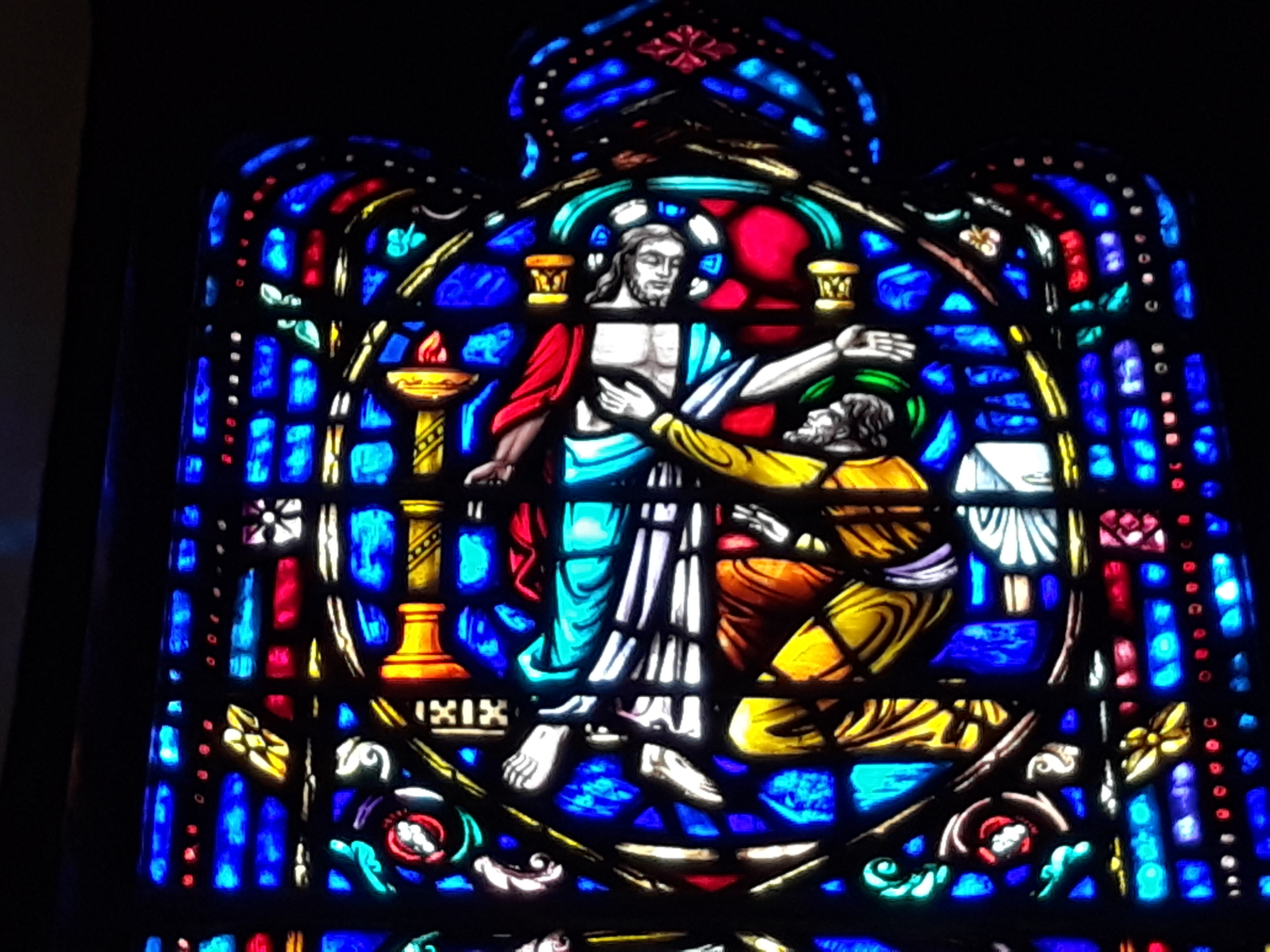 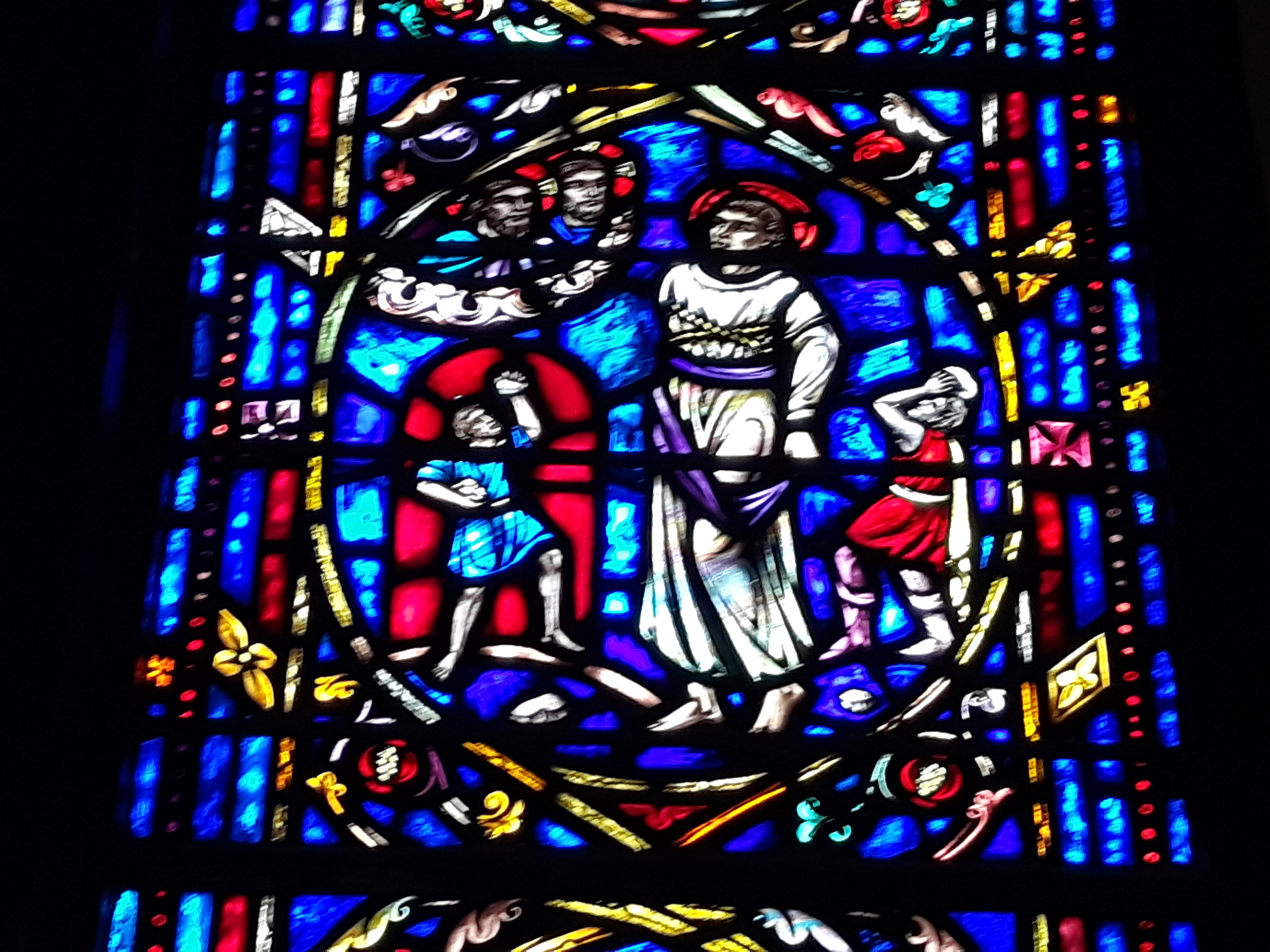 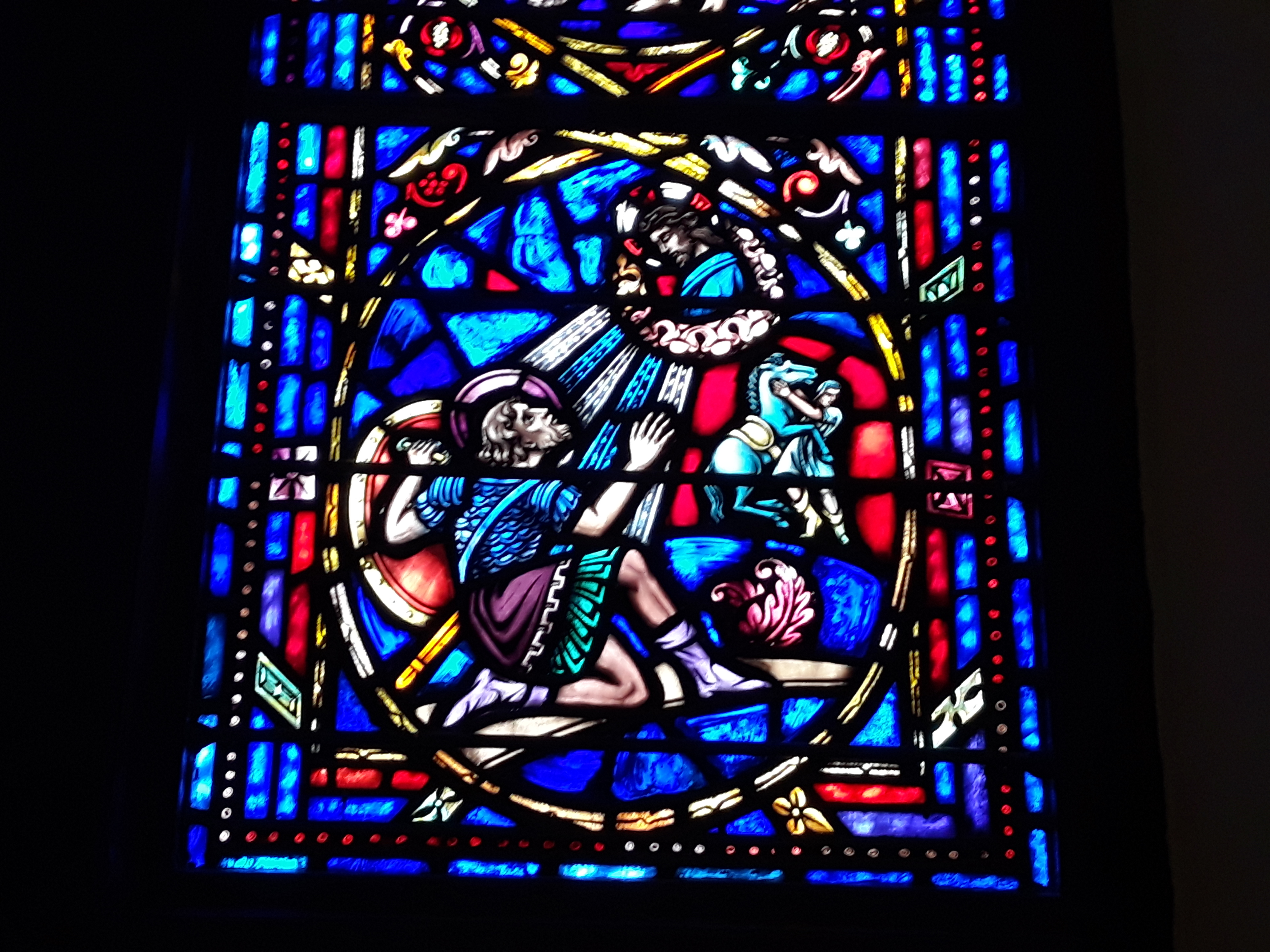 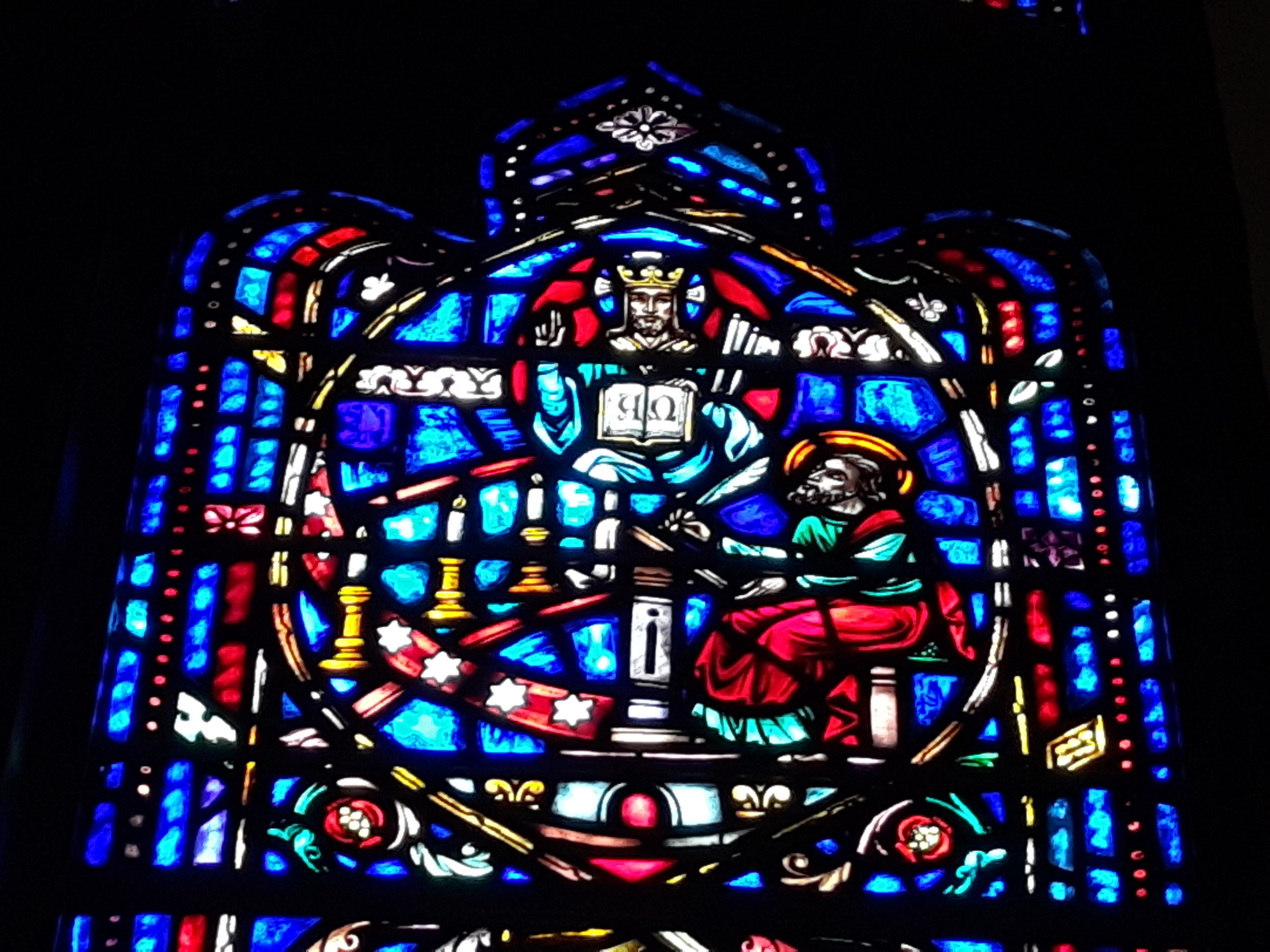 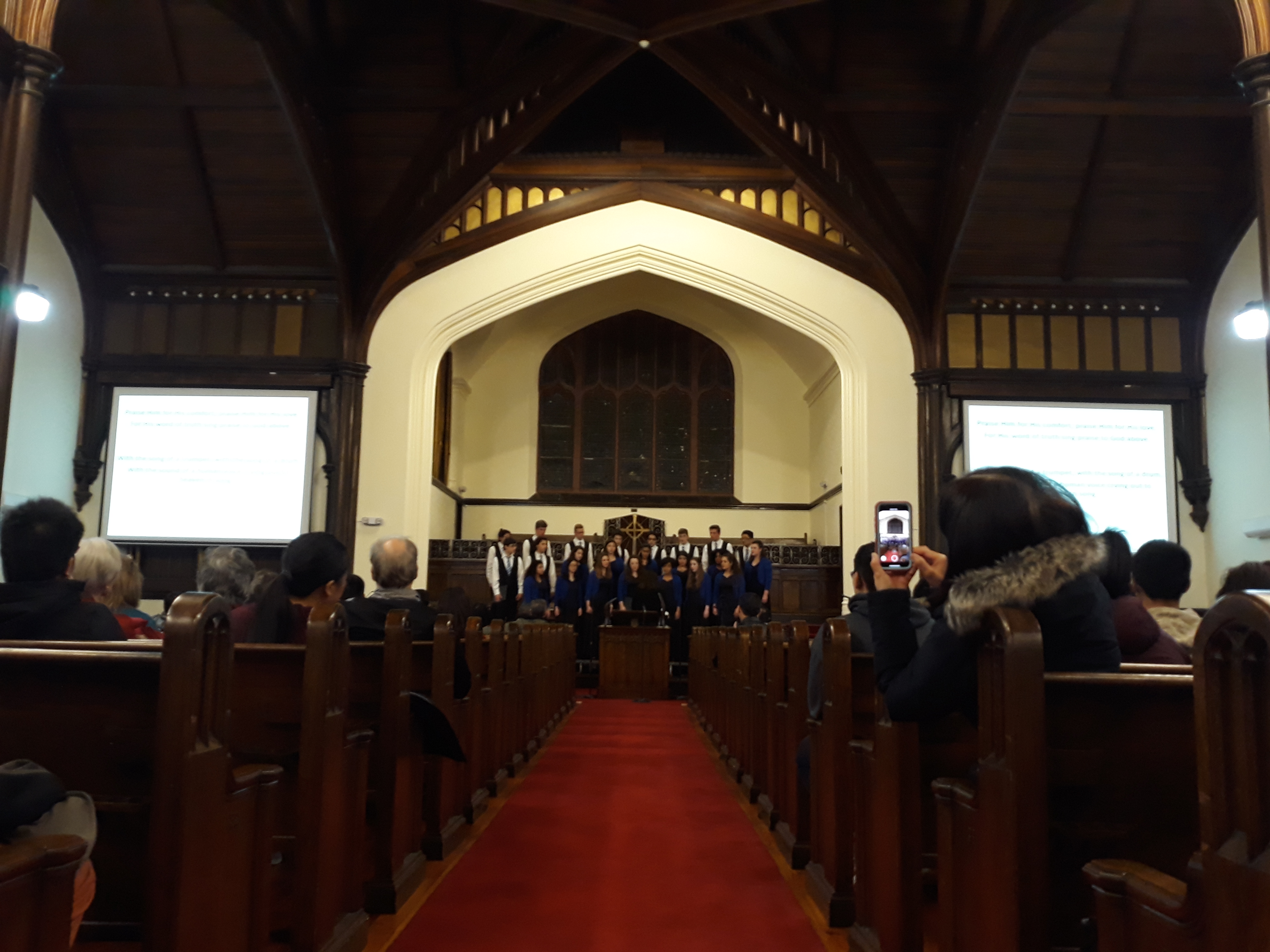 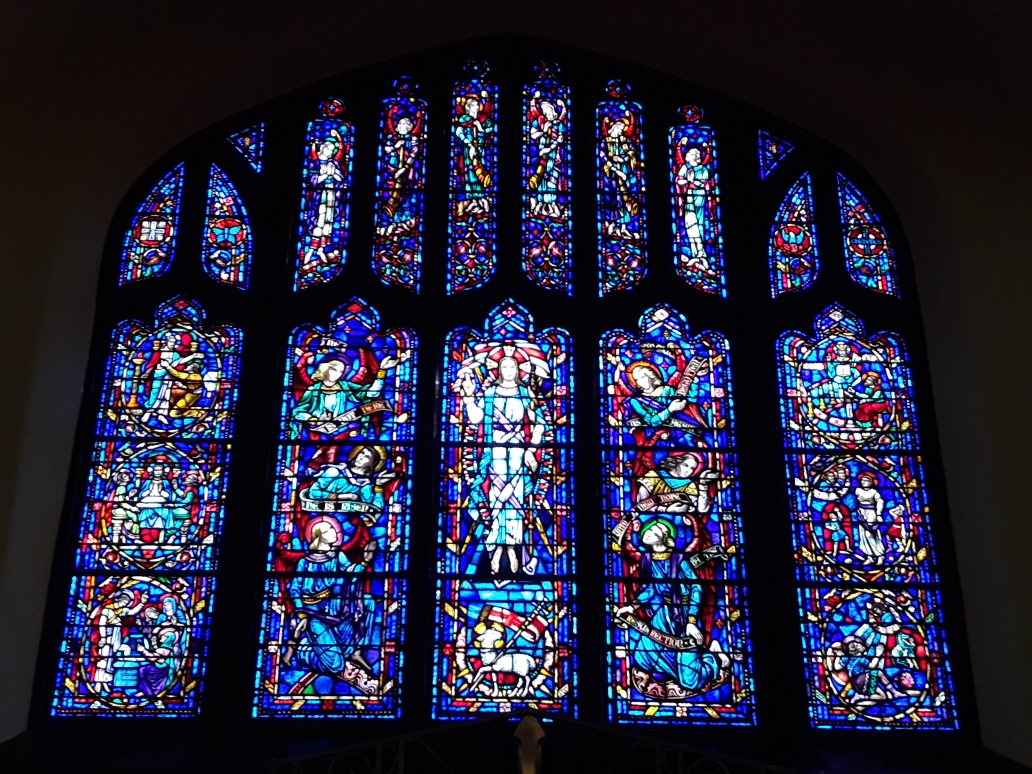